Полонизмы в драме Л. Г. Зорина
«Варшавская мелодия»
Широкова А. А.,
аспирантка кафедры
славянской филологии 
филологического факультета
МГУ имени М.В. Ломоносова.
20.XI.2020
Мытищи – Zoom – Москва
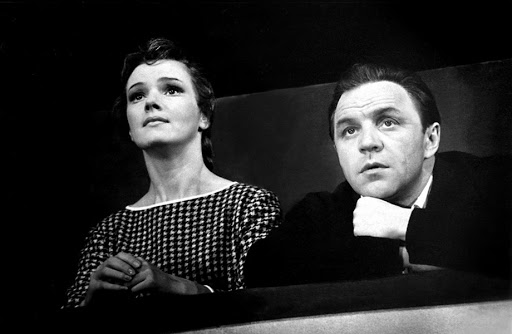 Время действия: 
1946-1947; 1957; 1967.
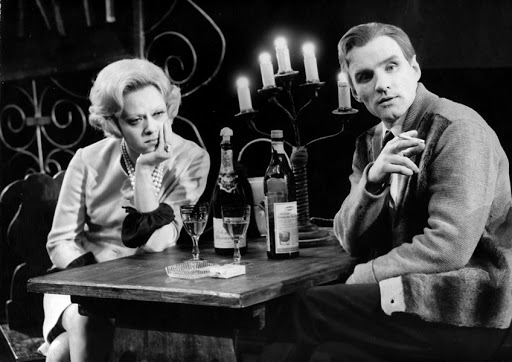 Место действия: 
Москва; Варшава; Москва.
Частотные:
Геля, Витек, пан, Варшава, так ‘да’.
Существительные. Имена собственные: 

   антропонимы: личные имена (Геля, Витек, Юлек), фамилии (Модлевска, Дымарчик), прецедентные имена (Шопен, королева Ядвига, Мицкевич, Словацкий);
   топонимы: астионимы (Варшава, Радом), хоронимы (Польша, Польска), урбанонимы – названия улиц (Новы Свят, Свентокшисска), архитектурного комплекса (Вавель), ресторана («Под гвяздами»), гостиниц («Саски», «Варшава»), парка (Лазенки).
Существительные. Апеллятивы: 

номинации лиц: по национальной принадлежности (поляк), по социальному положению (пан, пан-млоды, пани, панна, паненка); 
наименования денег (злотый, злотые; гипероним пенендзе);
наименования объектов городского пространства (плац ‘площадь’, костёл); 
наименование музыкального жанра: мазурка;
наименование еды: частки (sic!);
наименование части тела: рончки;
эмоционально-оценочное понятие: глупство.
Другие части речи: 

прилагательные: здрув, млоды; польский;
глаголы: кохам, слухам; 
наречия добже, страшне;
местоимения вшистко;
союзы але, альбо;
порядковое числительное другий; 
междометие фуй; 
междометные выражения Езус-Мария, Езус Кристус; 
утвердительная частица так.
Представленность полонизмов из пьесы в 
«Историко-этимологическом словаре полонизмов 
русских текстов XIX–XX вв.» В. М. Шетэли
Отсутствуют в словаре: 
существительные частки (частко), плац ‘площадь’, гвязда, профе(с)соже, устойчивое словосочетание пан млоды; 
прилагательное здрув; 
глаголы кохам, слухам, есть (быть в наст. вр.); 
наречия страшне, по-польски; 
местоимения чен, то; 
союзы альбо, але; 
порядковое числительное другий; 
междометие фуй, междометное восклицание Езус Кристус!; 
утвердительная частица так.
Функции полонизмов: 

   1) передача национальной маркированности героини: 
Альбо ты управляешь своим темпераментом, альбо он управляет тобой.
Але откуда у тебя пенендзе?
Это древний замок. Там похоронены все польские короли. И многие великие люди. Словацкий, Мицкевич. [...] В Вавеле еще лежит королева Ядвига.
Функции полонизмов: 

   2) передача локального колорита:
   Геля. У нас говорят – Варшава строилась семьсот лет и двенадцать. Было девяносто целых домов.      
   Виктор. Знаю и не верю.  
   Геля. Где ты остановился?  
   Виктор. В отеле «Саски».  
   Геля. А-а… так… Плац Дзержинскего. Но ты уже был в Лазенках? В Старом Мясте?

   Слышен голос Штадтлера: «Prosze panstwa, dzis gosci wsród nas Helena Modlewska. Poprosimy ja zaśpiewać». Шумные аплодисменты.
Функции полонизмов: 
   
   3) игровая функция:
   Виктор (весело). Целую рончки.  
   Геля. Здравствуй.  

   Виктор. Пан ждёт. Пан нервничает.
   Геля. […] Ты – после дегустации?  
   Виктор. Было дело.
   
   Виктор. […] Что делать, я – современный человек. Для счастья мне нужно удостоверение. 
  Геля. Напрасно ты думаешь, что это шутки.  
  Виктор. Какие шутки! Я восстал. Я хочу, чтоб меня называли пан-млоды. Перевести? По-польски это значит – новобрачный.
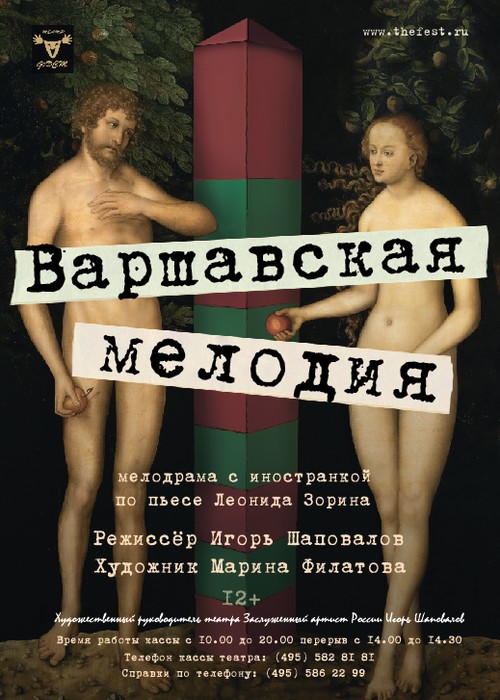